Познавательный, творческий проект «Огород на подоконнике»
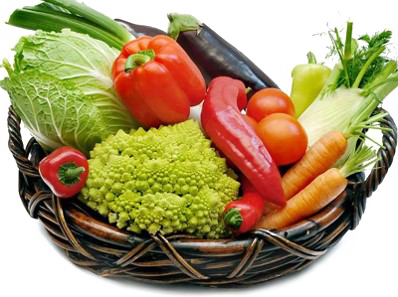 Разработала: Старшая группа № 4
Воспитатель: Стряпухина И.С.
Вид проекта
Познавательный, творческий.
Цель проекта
Формирование у детей интереса к опытнической и исследовательской деятельности по выращиванию культурных растений в комнатных условиях.
Задачи
Расширить знания детей о культурных и дикорастущих растениях.
Продолжить знакомить детей с особенностями выращивания культурных растений (салат, лук, укроп, петрушка, мята, цветы (тюльпаны, бархатцы,  бегония, гербера, бальзамин);
Обобщать представление детей о необходимости света, тепла, влаги почвы для роста растений.
Продолжать формировать умение детей ухаживать за растениями в комнатных условиях.
Способствовать развитию творческих способностей у детей; поощрять разнообразие детских работ.
Развивать чувство ответственности за благополучное состояние растений (полив, взрыхление, прополка сорняков)
Продолжать развивать наблюдательность – умение замечать изменения в росте растений, связывать их с условиями, в которых они находятся, правильно отражать наблюдения в рисунке.
Воспитывать уважение к  труду, бережное отношение к его результатам.
Развивать познавательные и творческие способности.
Участники проекта
Дети
Родители
Воспитатель
Сроки
2 месяца: март – апрель.
Предполагаемый результат
Дети познакомятся с культурными  и дикорастущими растениями.
С помощью опытнической работы дети получат необходимые условия для роста растений.
С помощью исследовательской работы дети должны будут выявить многообразие и разнообразие посевного материала.
У детей будет формироваться бережное отношение к растительному миру.
Формирование у детей уважительного отношения к труду.
Создание в группе огорода на подоконнике.
Создание дневника наблюдений для фиксации наблюдений за растениями в огороде на подоконнике.
Активное участие родителей в реализации проекта.
Этапы работы над проектом
Подготовительный: определение цели и задач проекта, сбор информационного материала, создание условий для организации работы в «огороде на окне»– 1 – 2 неделя марта.
Основной (или этап реализации проекта): проводятся запланированные мероприятия для реализации проекта(беседы, опыты, эксперименты, творческая деятельность, рассматривание иллюстраций, чтение) – 3 – 4 неделя марта, 1 - 4 неделя апреля.
Заключительный: подводятся итоги, подготавливается презентация, итоговая беседа – 2 – 3 неделя мая.
мир глазами детей
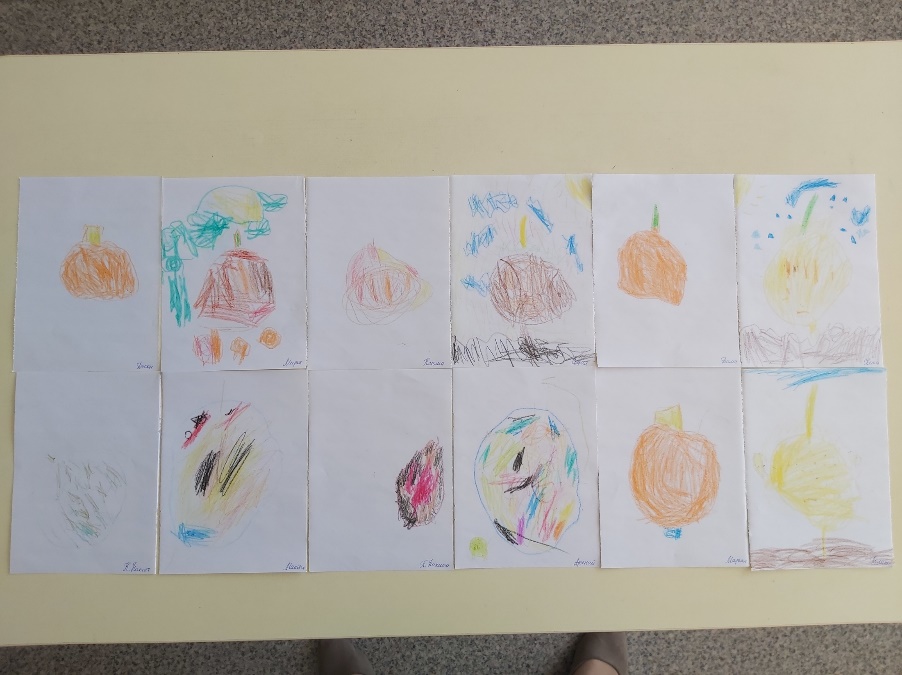 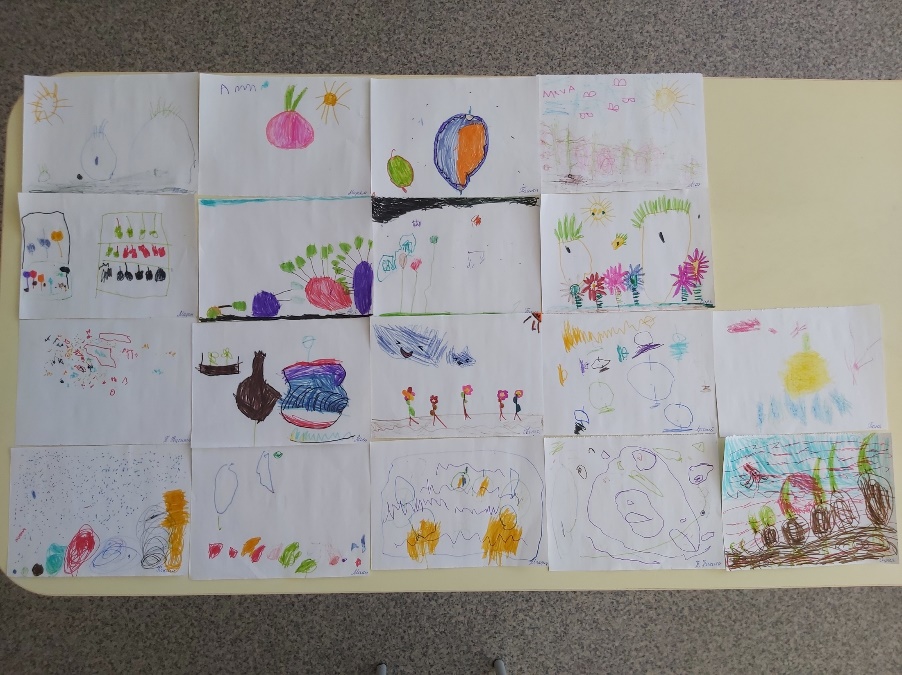 Сажаем растения
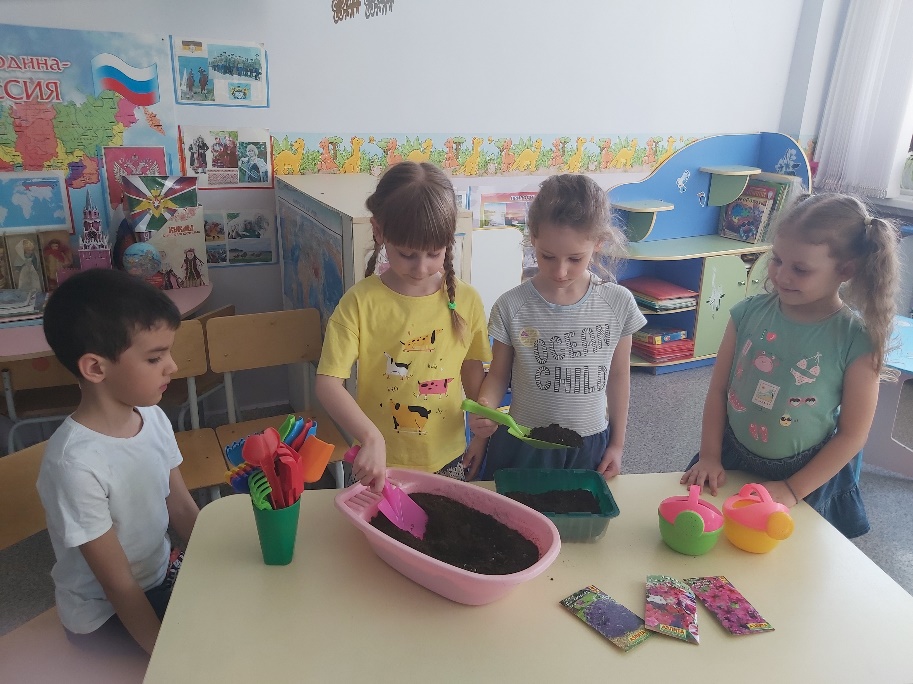 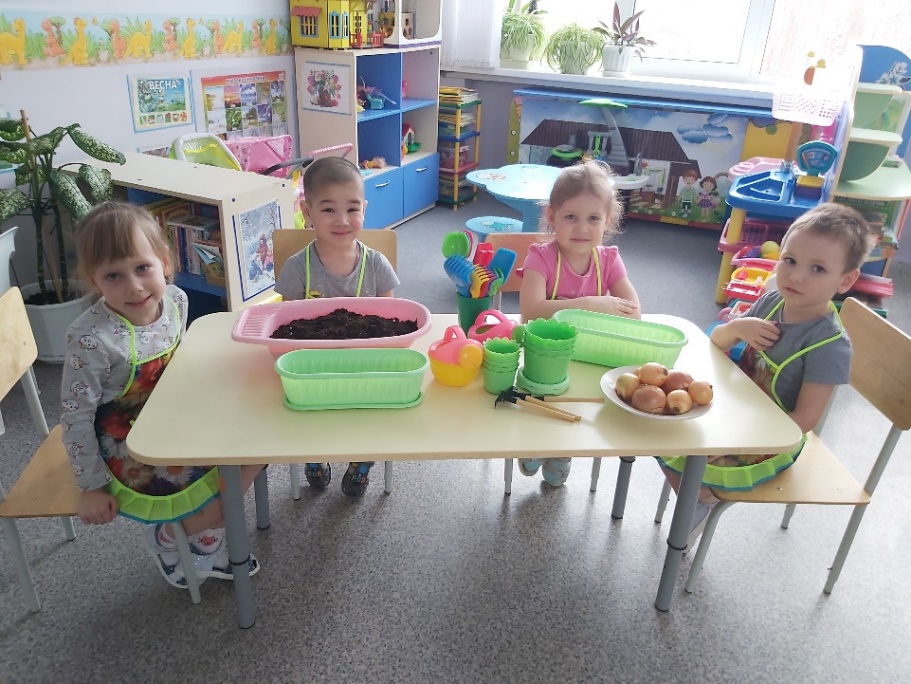 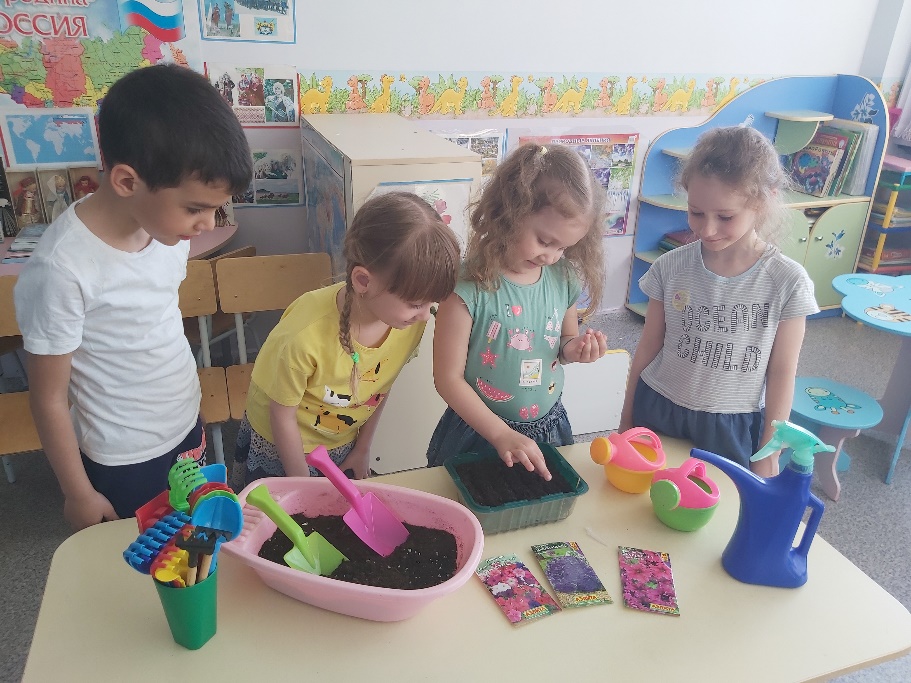 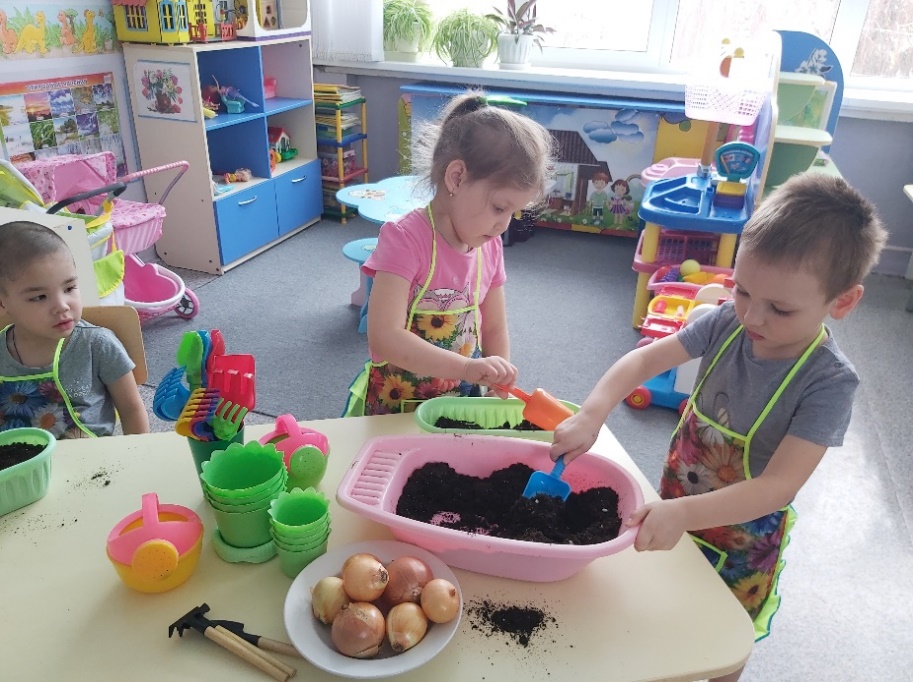 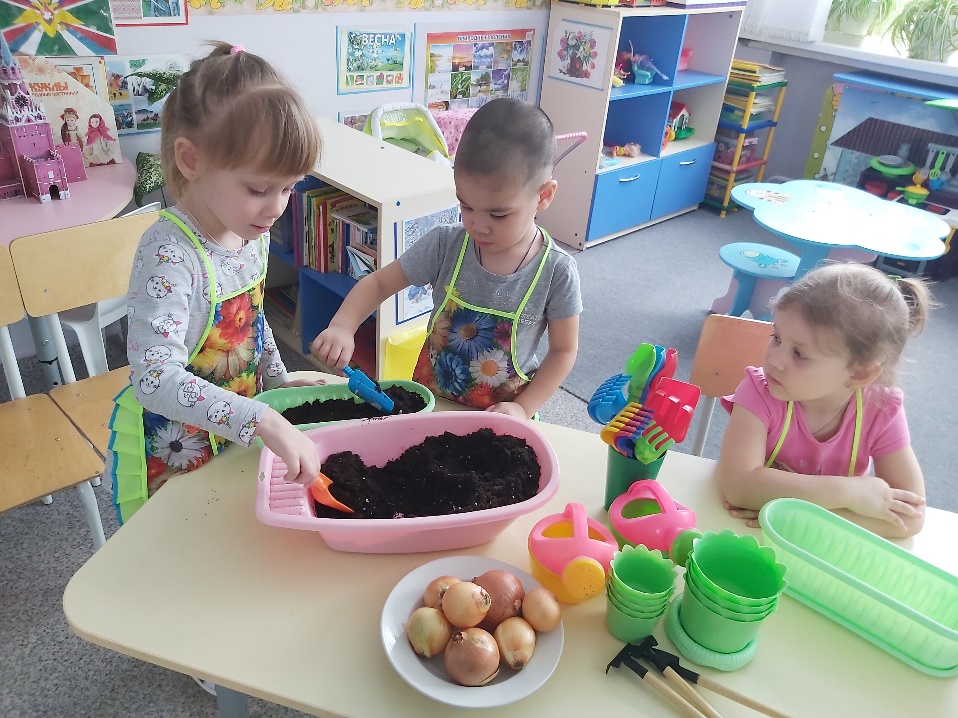 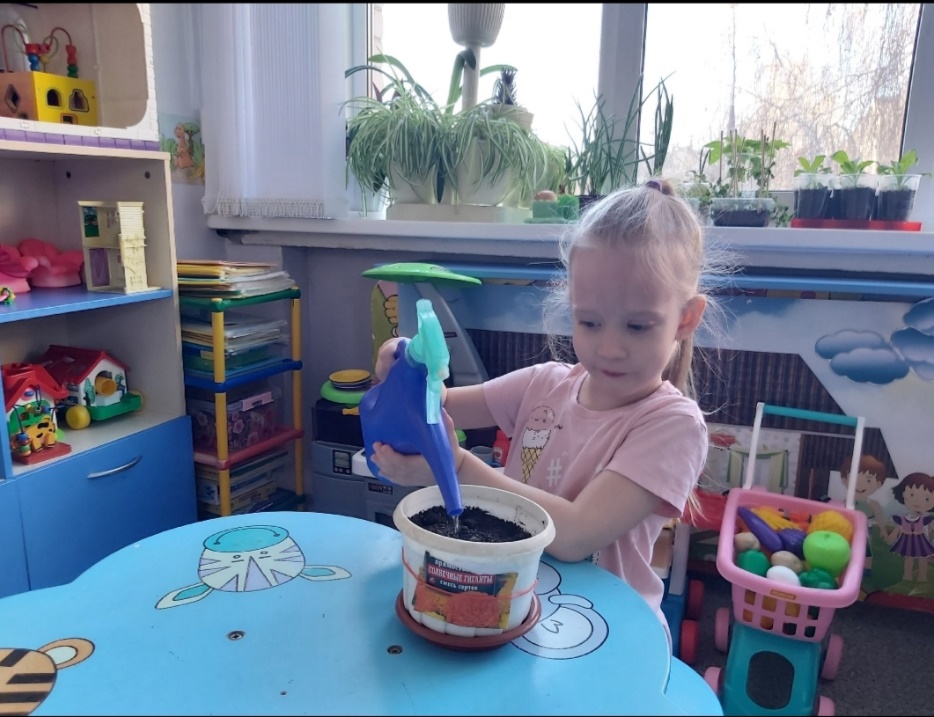 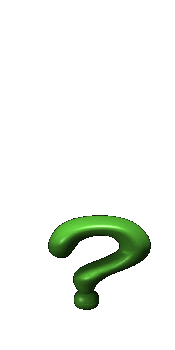 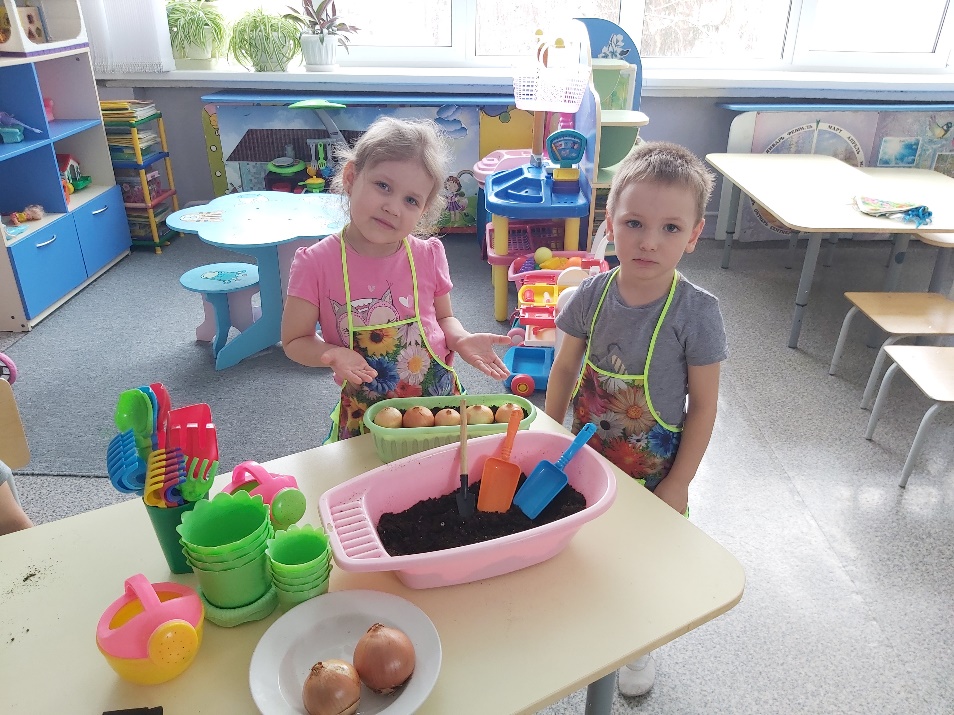 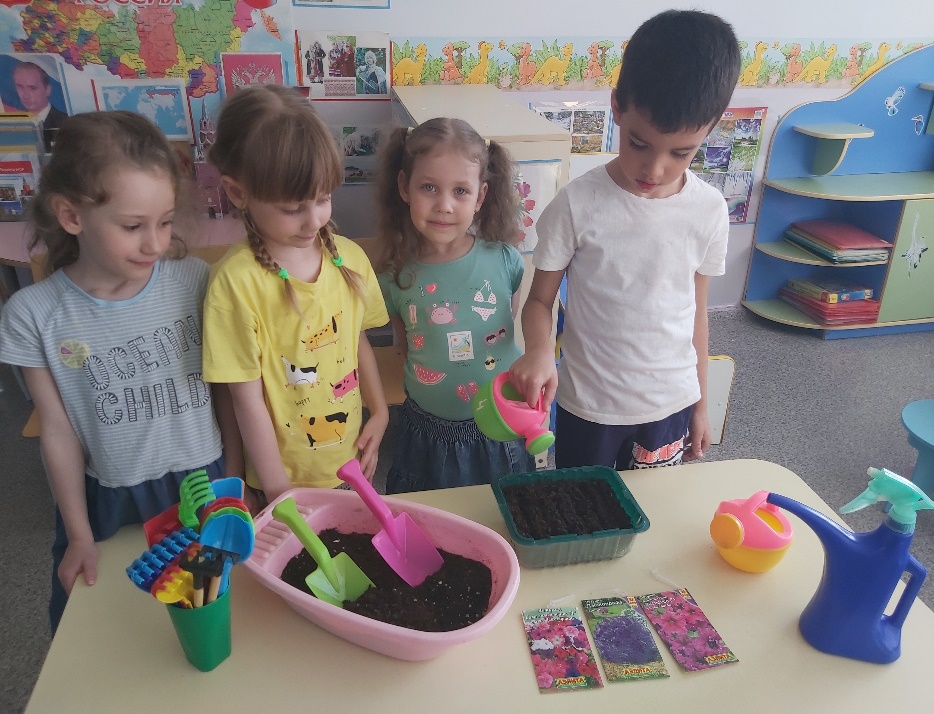 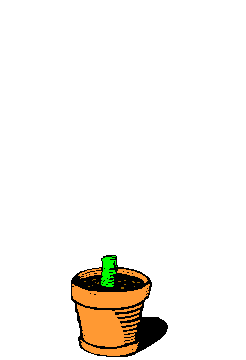 Взошли первые ростки
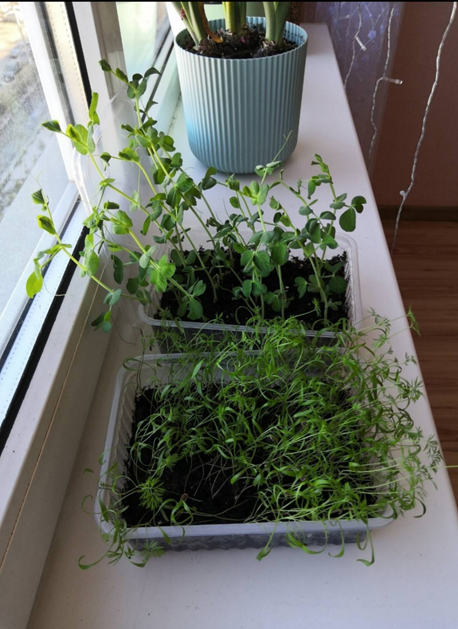 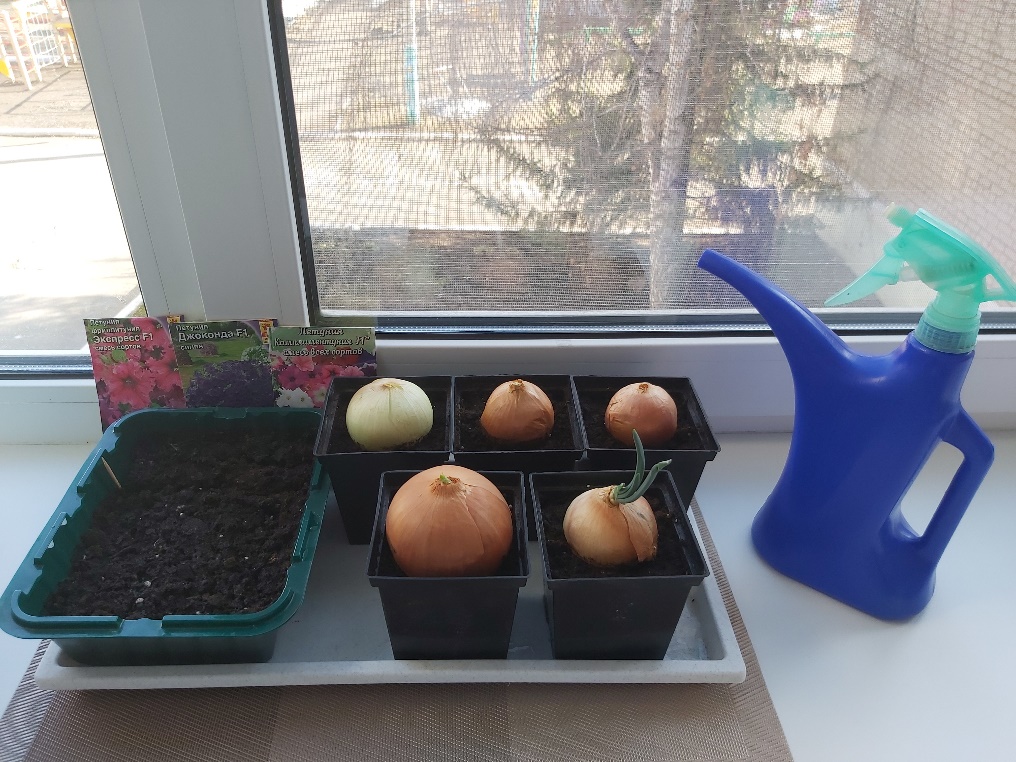 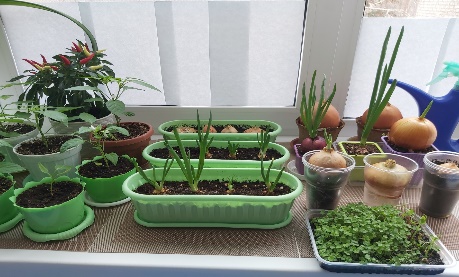 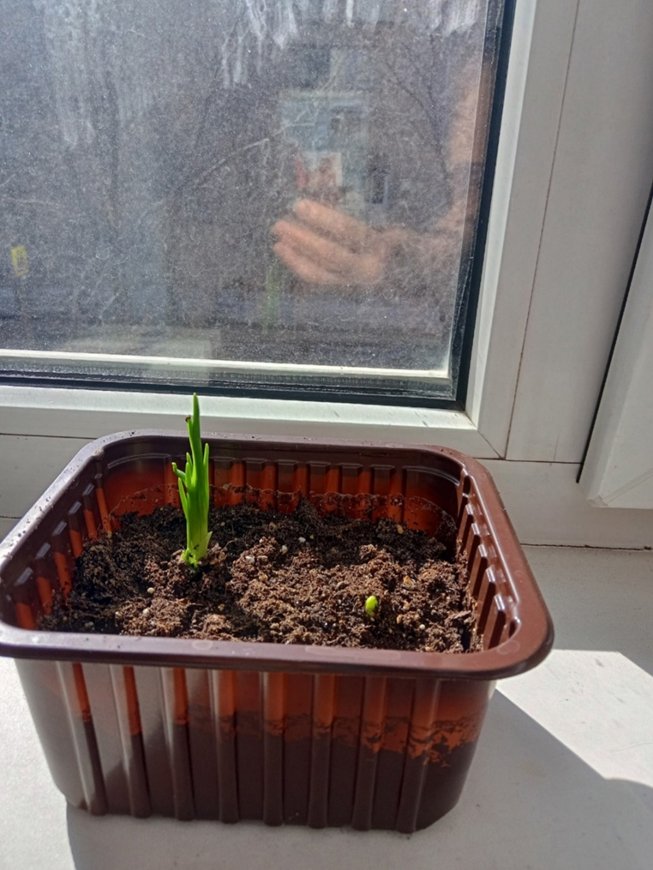 Дневник наблюдения
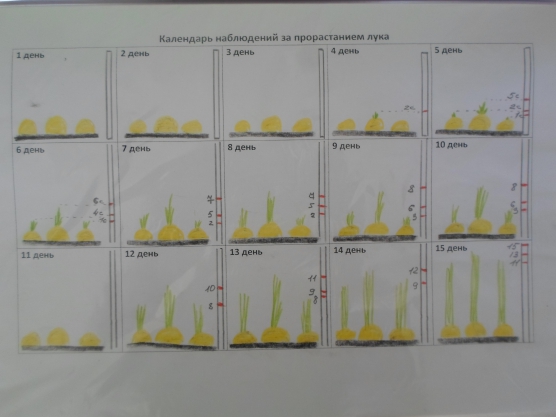 Подготовка клумб для посадки цветов
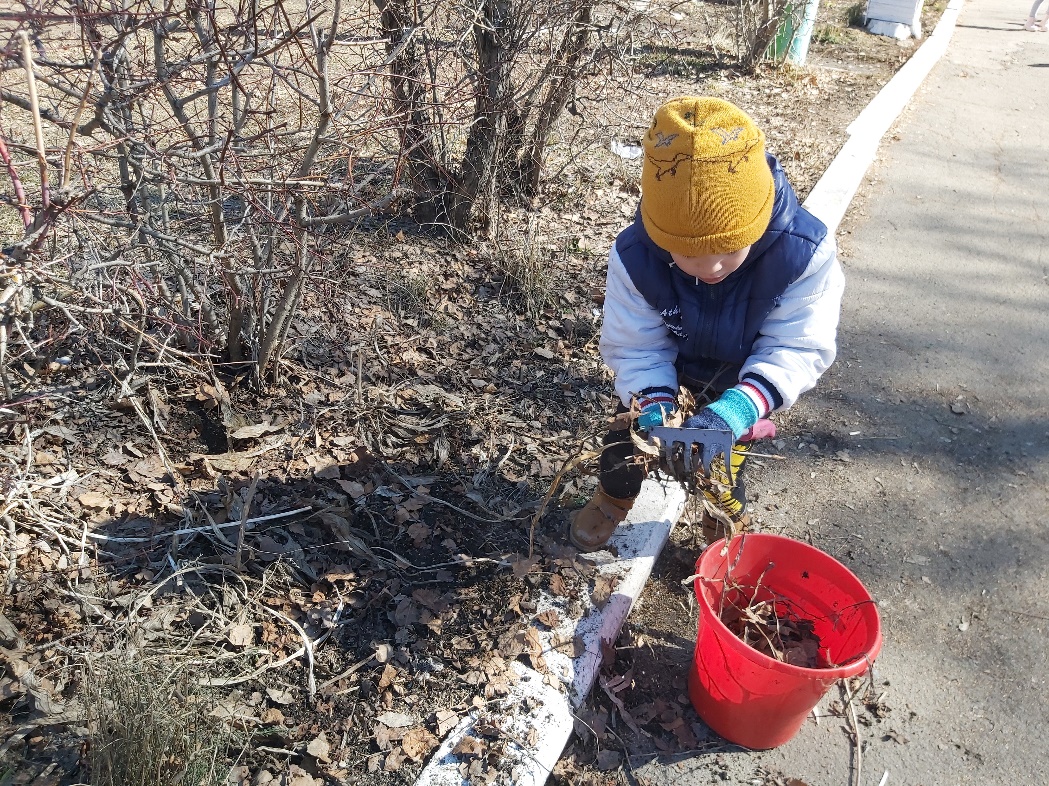 Родители наши помощники!
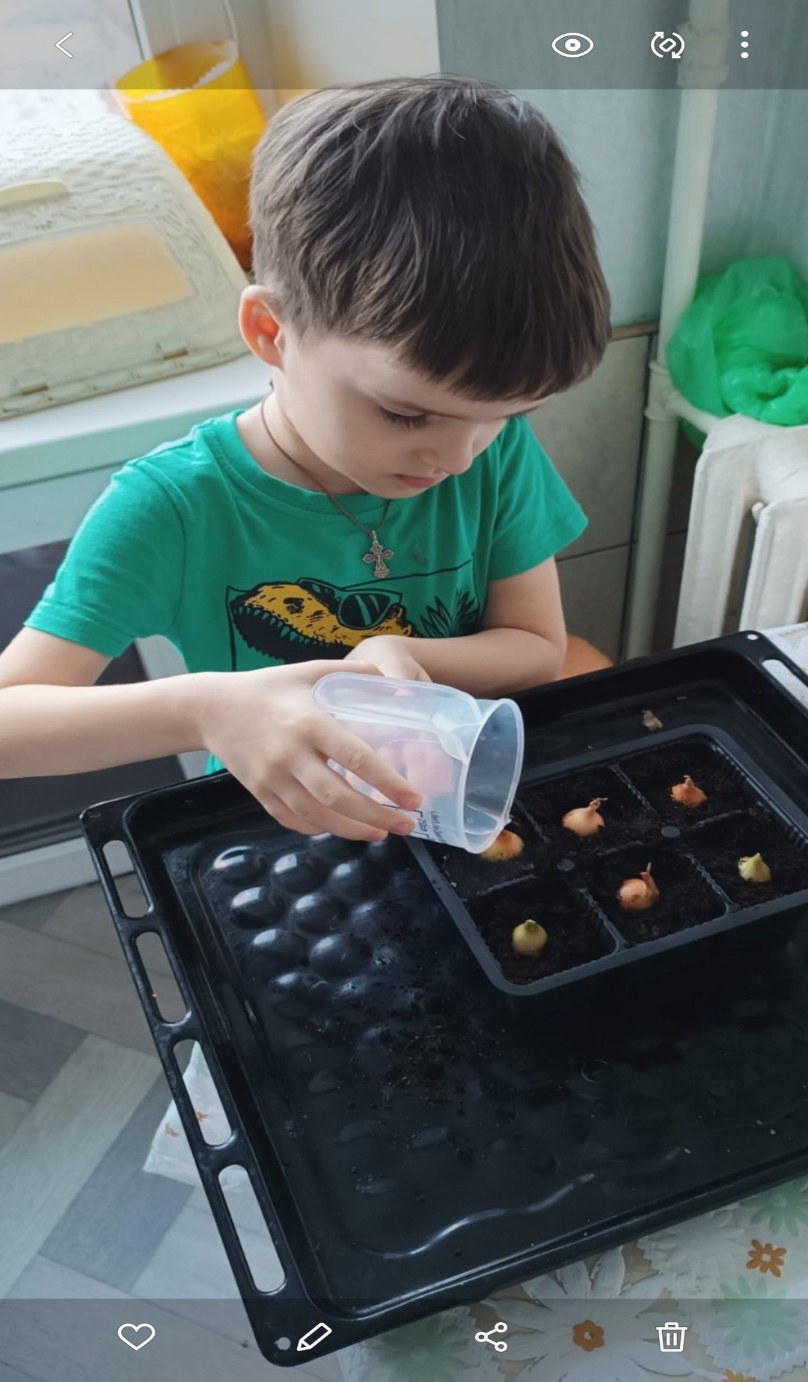 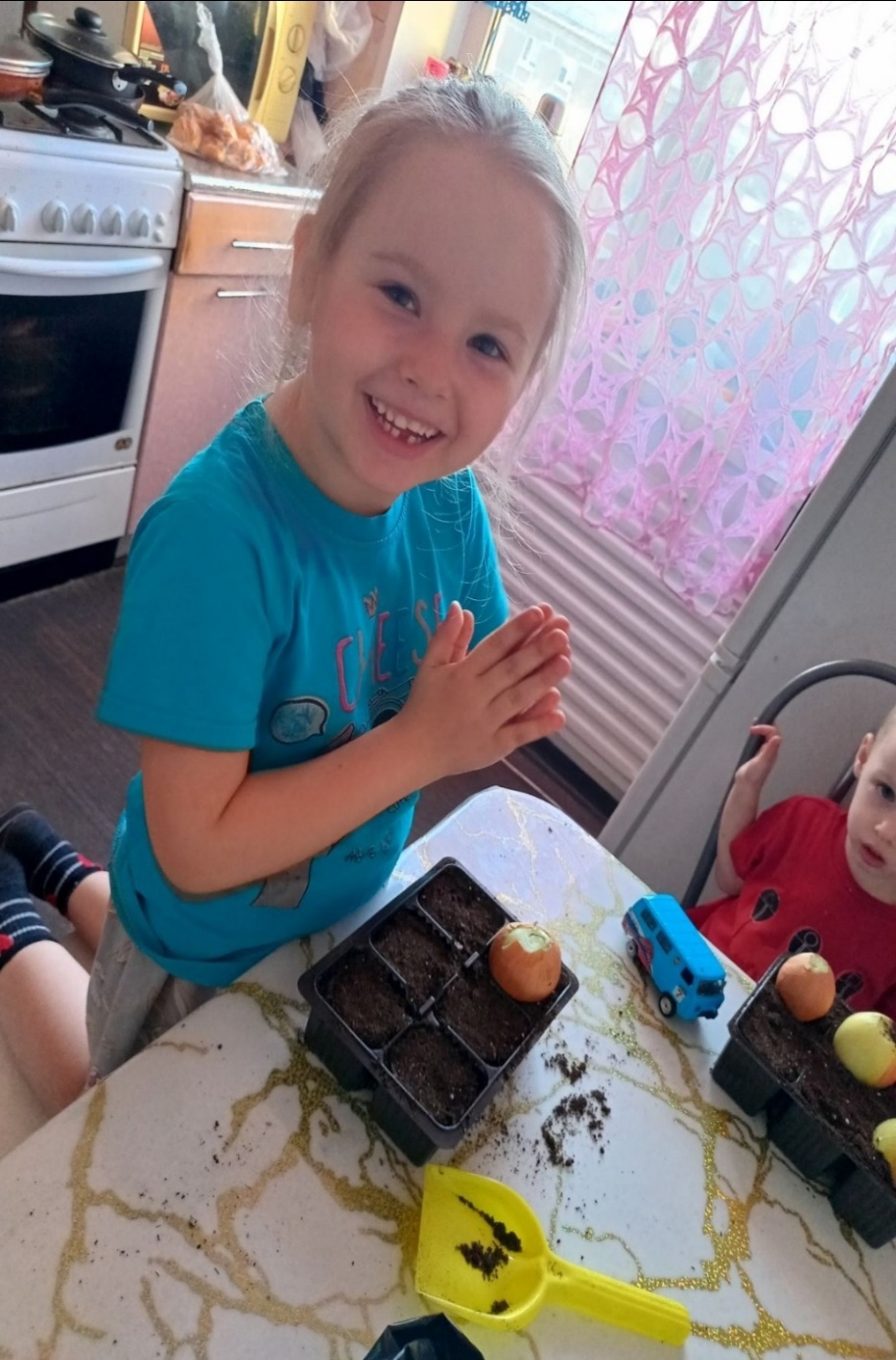 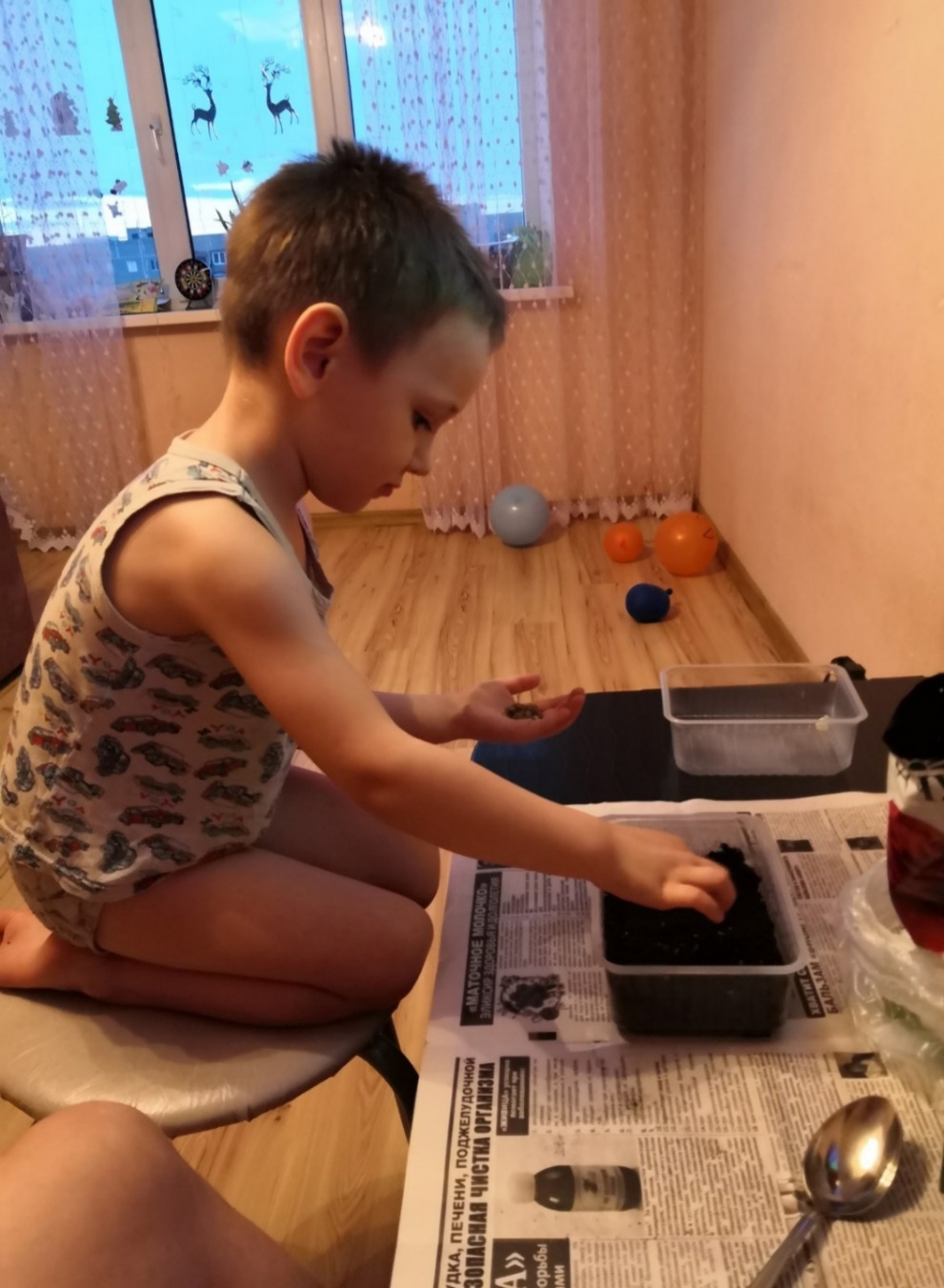 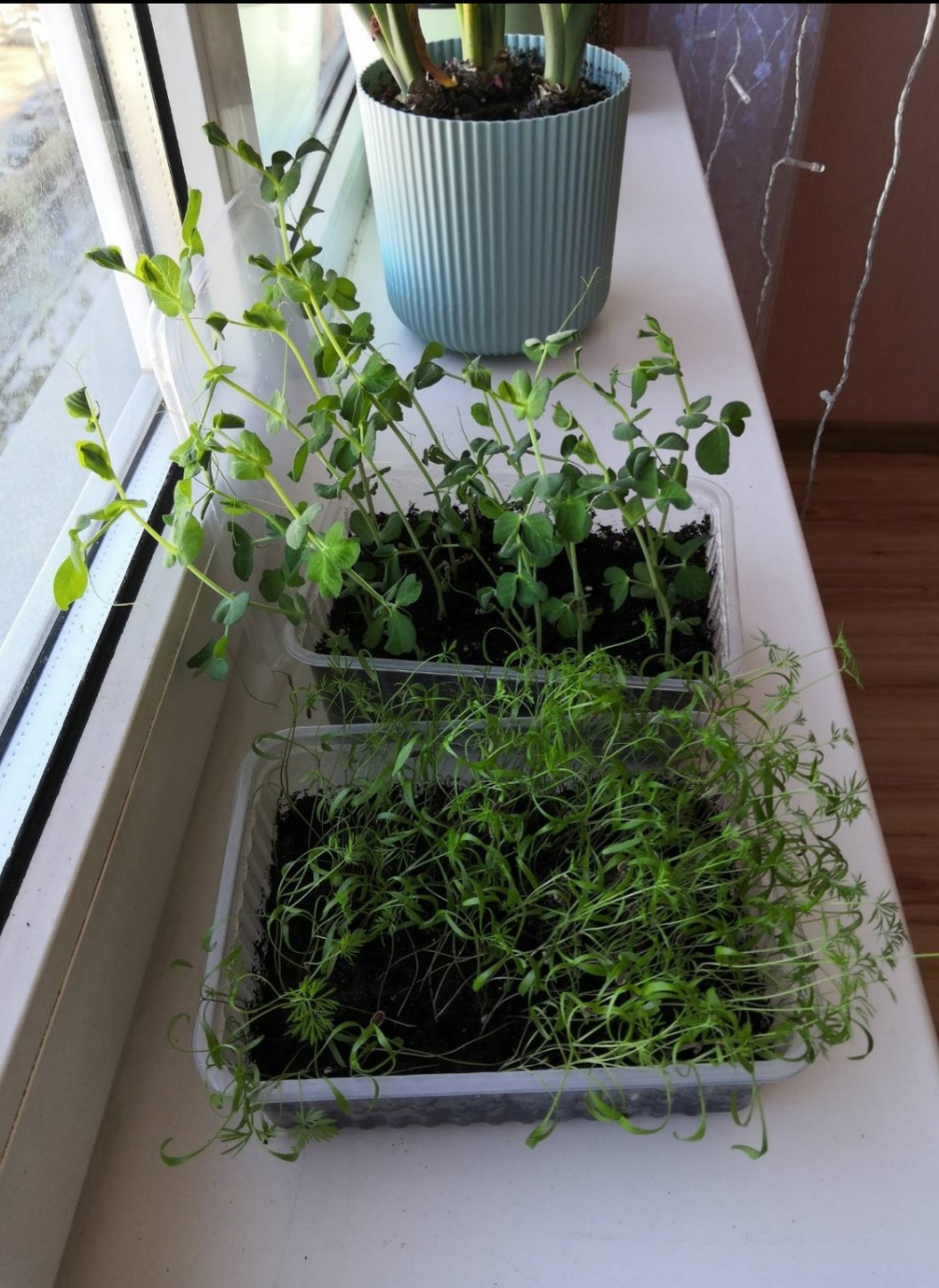 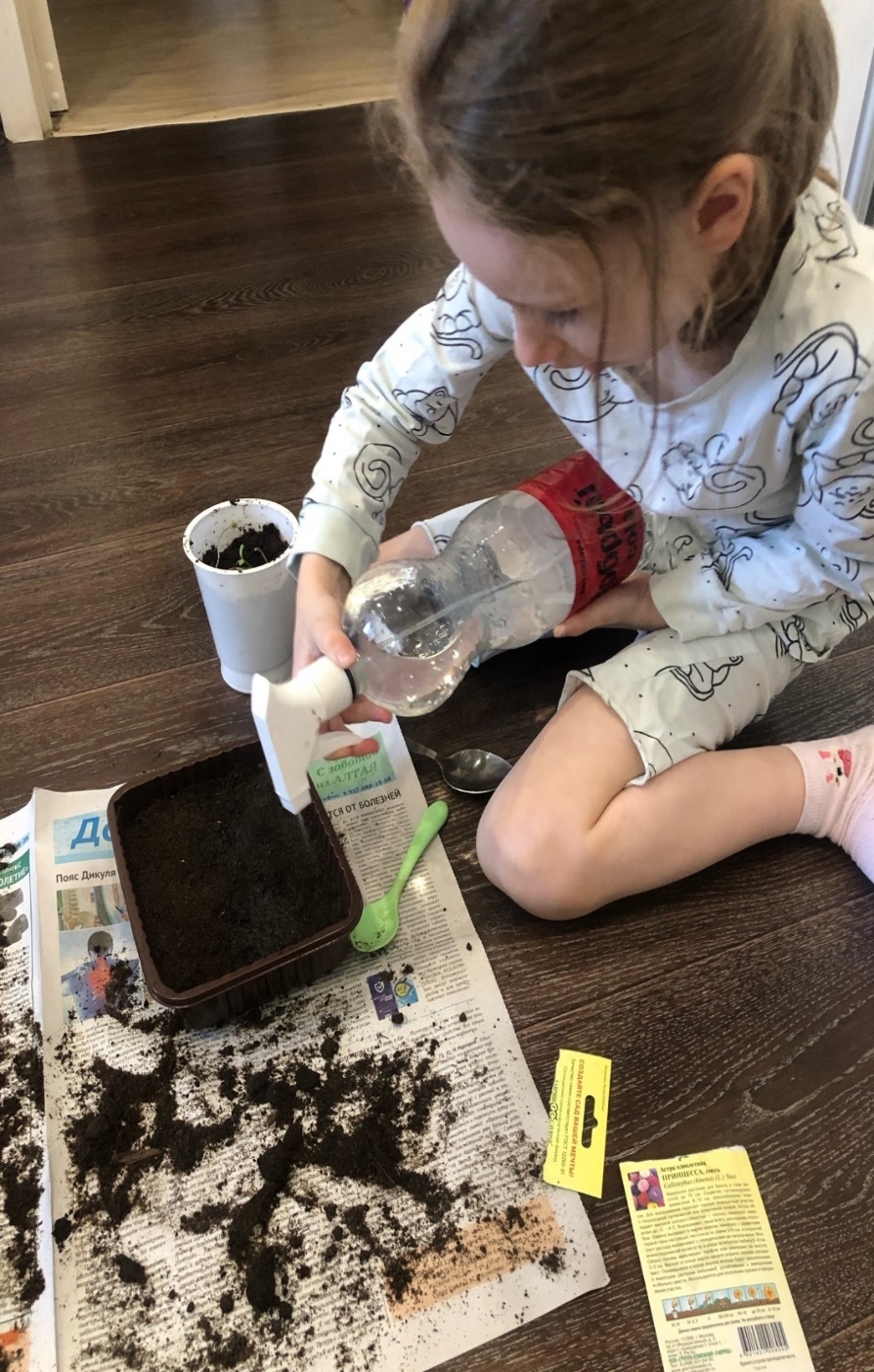 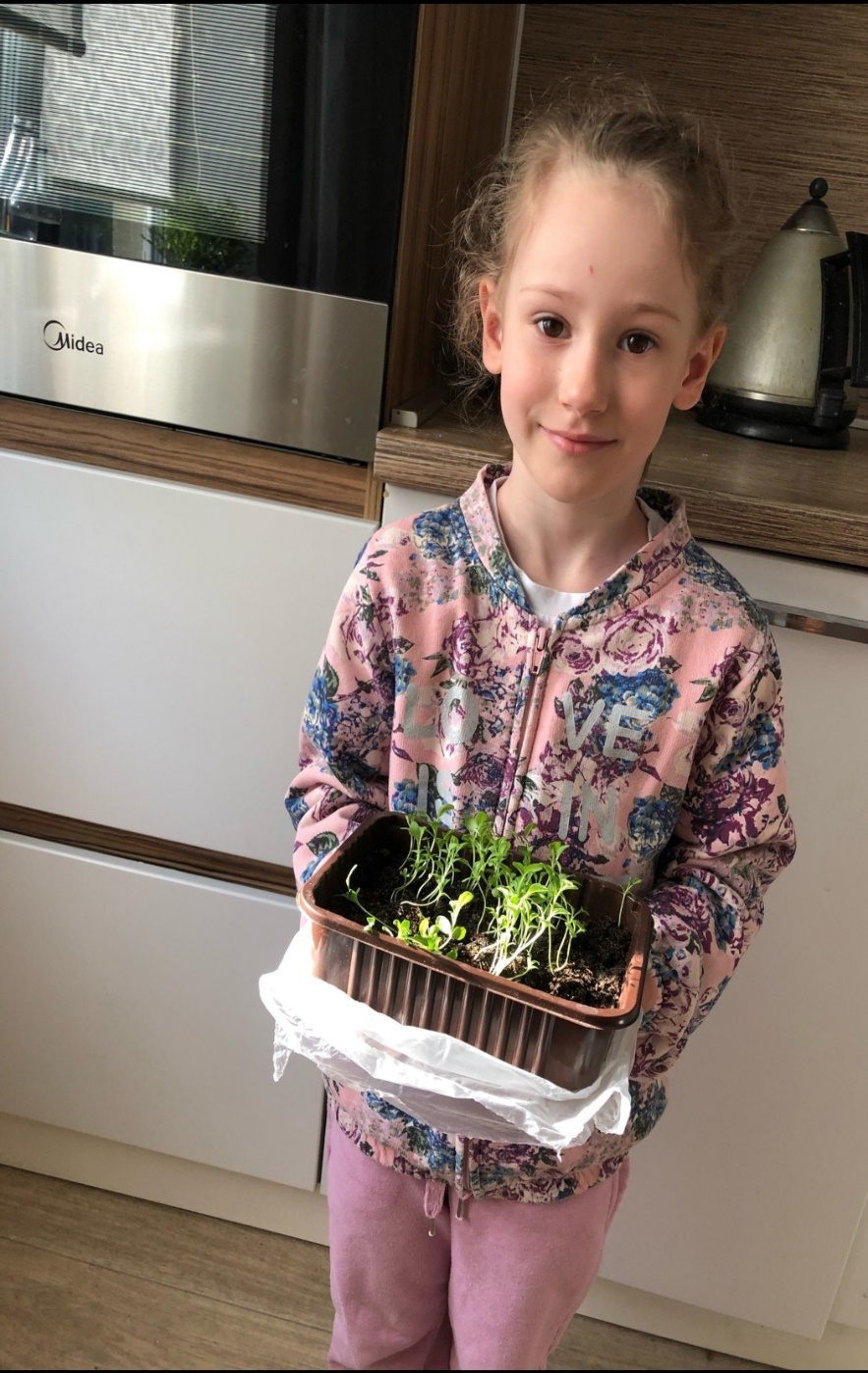 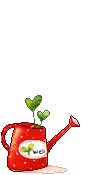 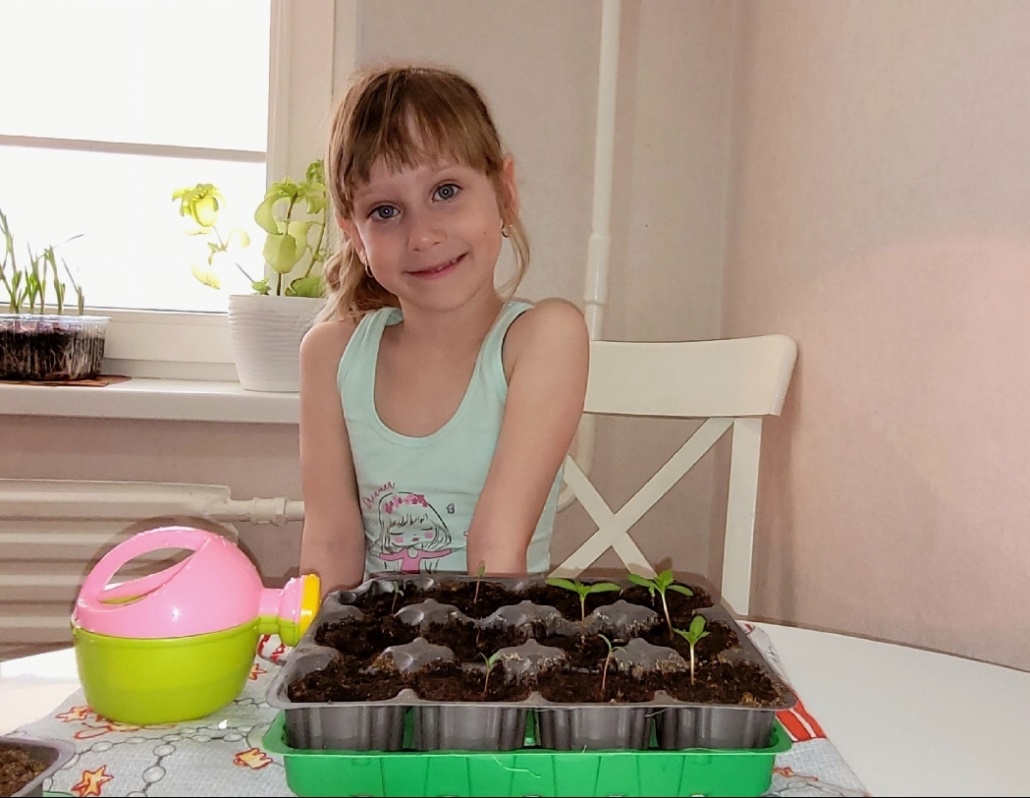 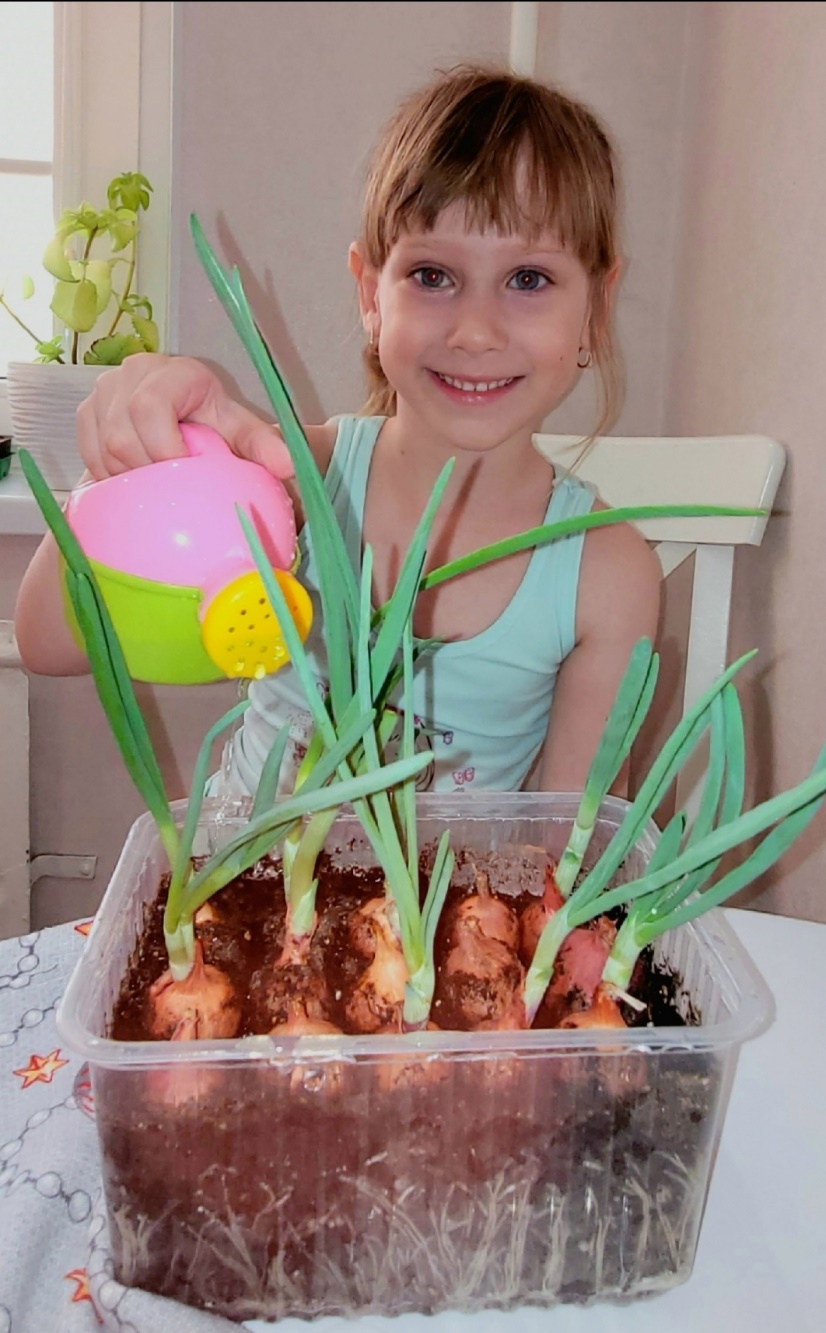 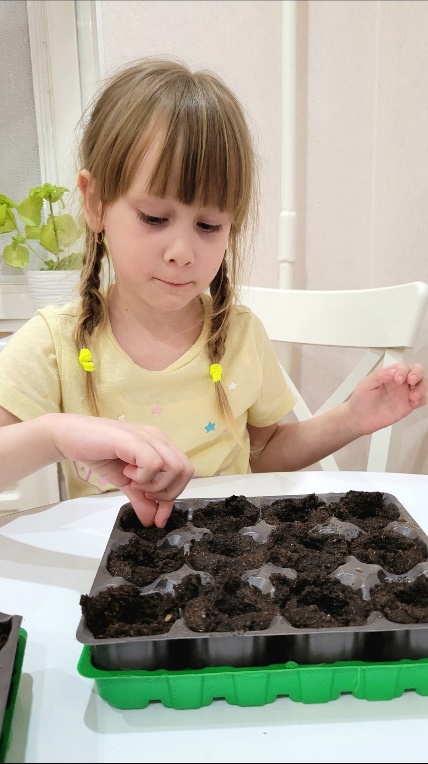 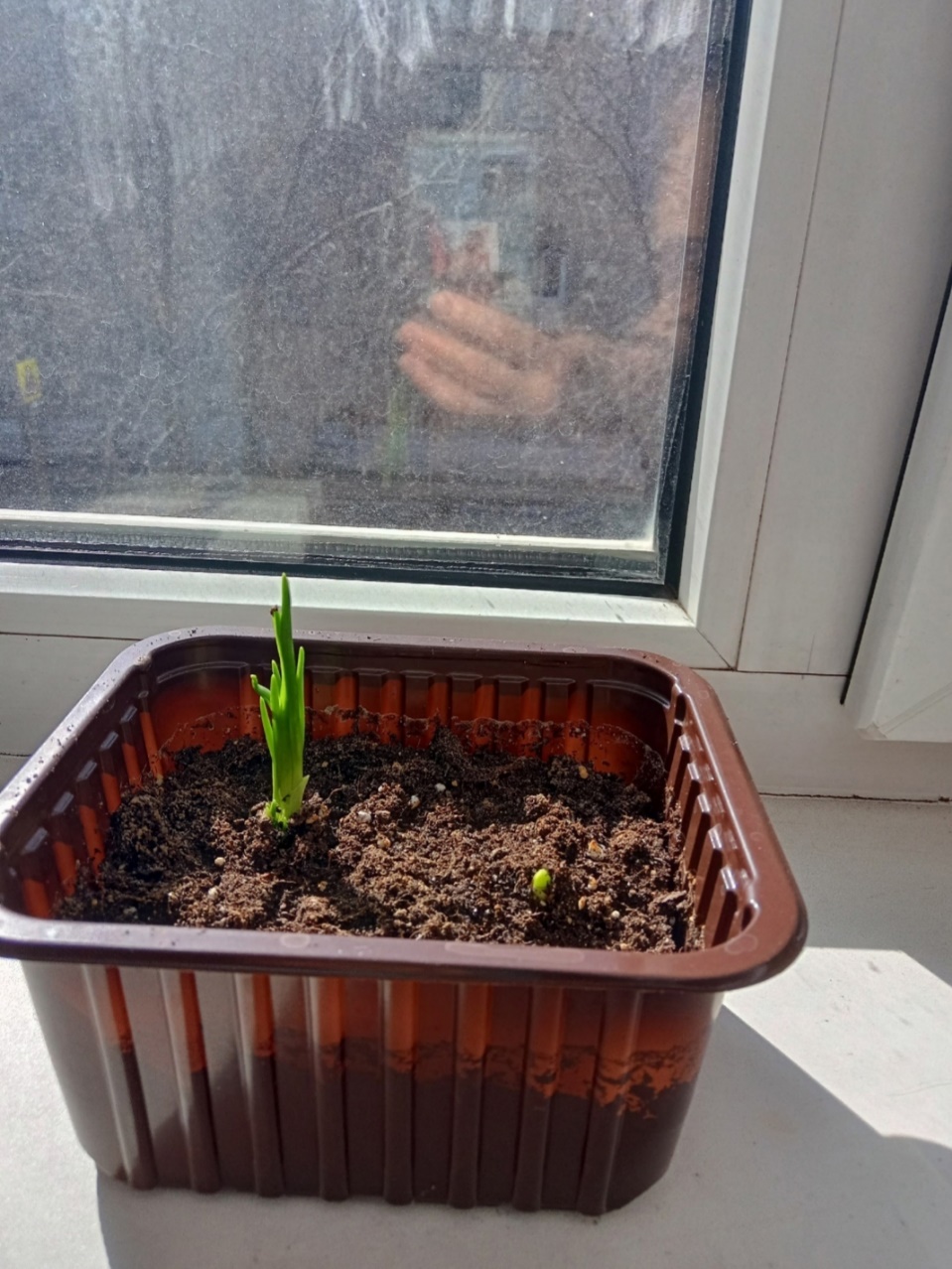 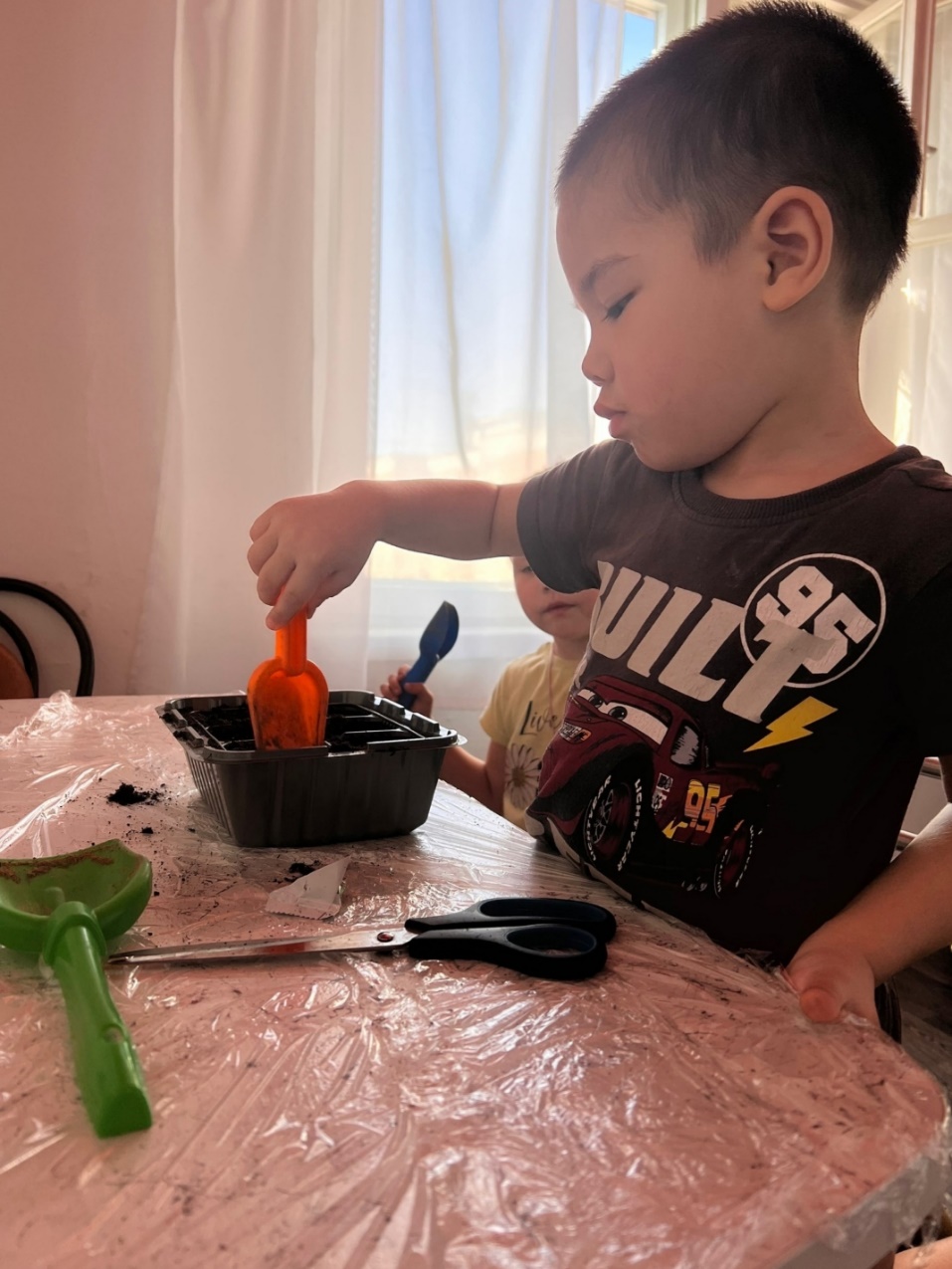 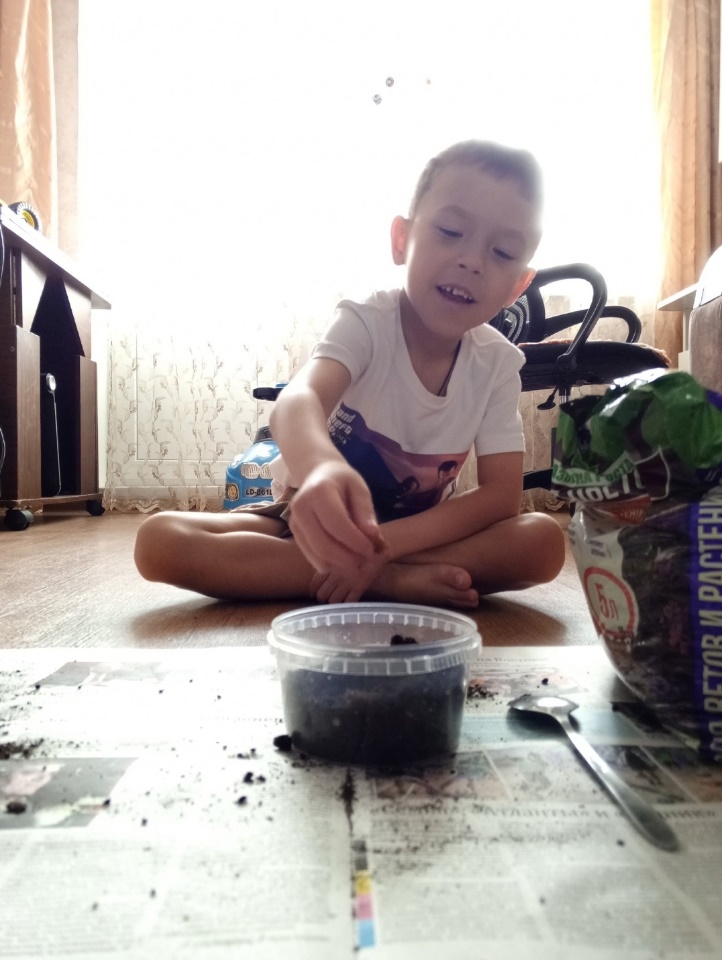 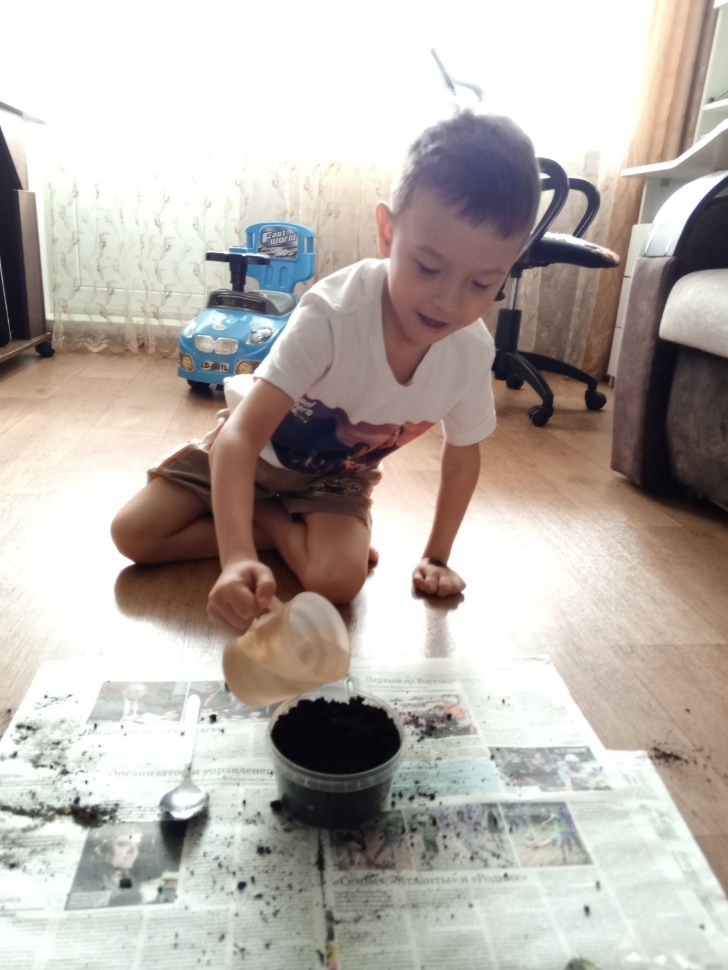 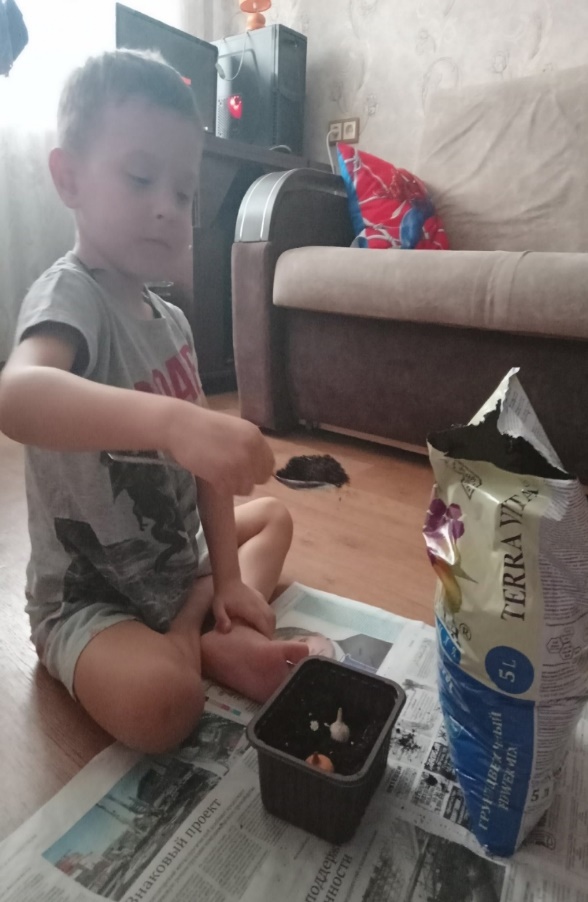 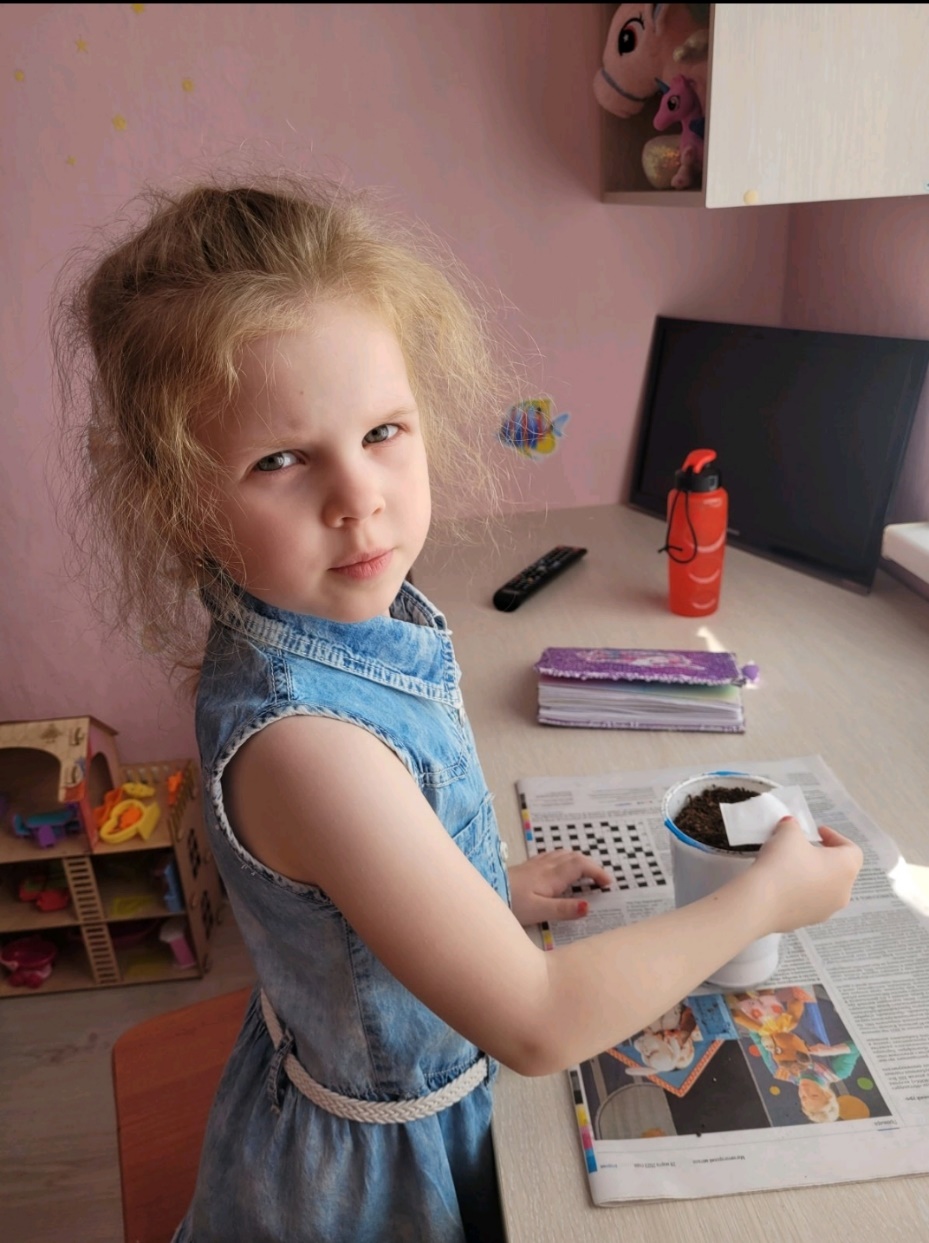 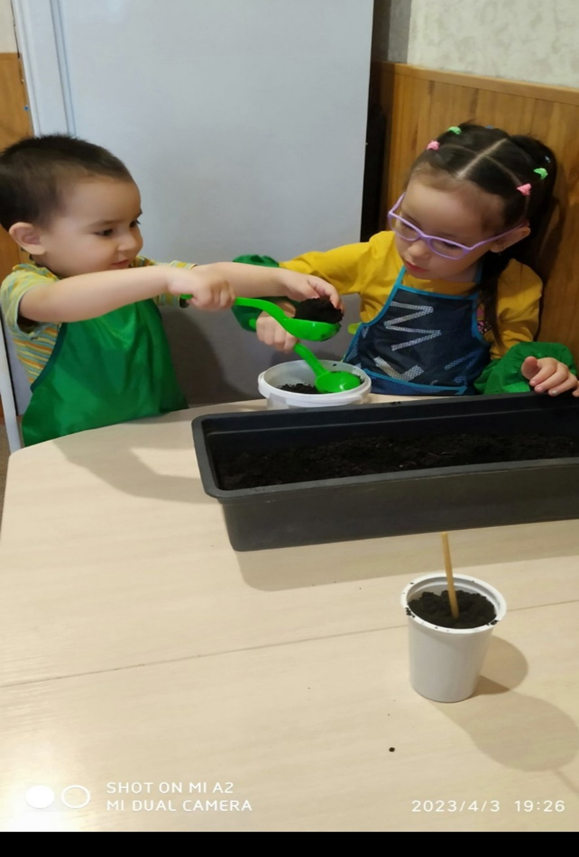 Результат наших трудов
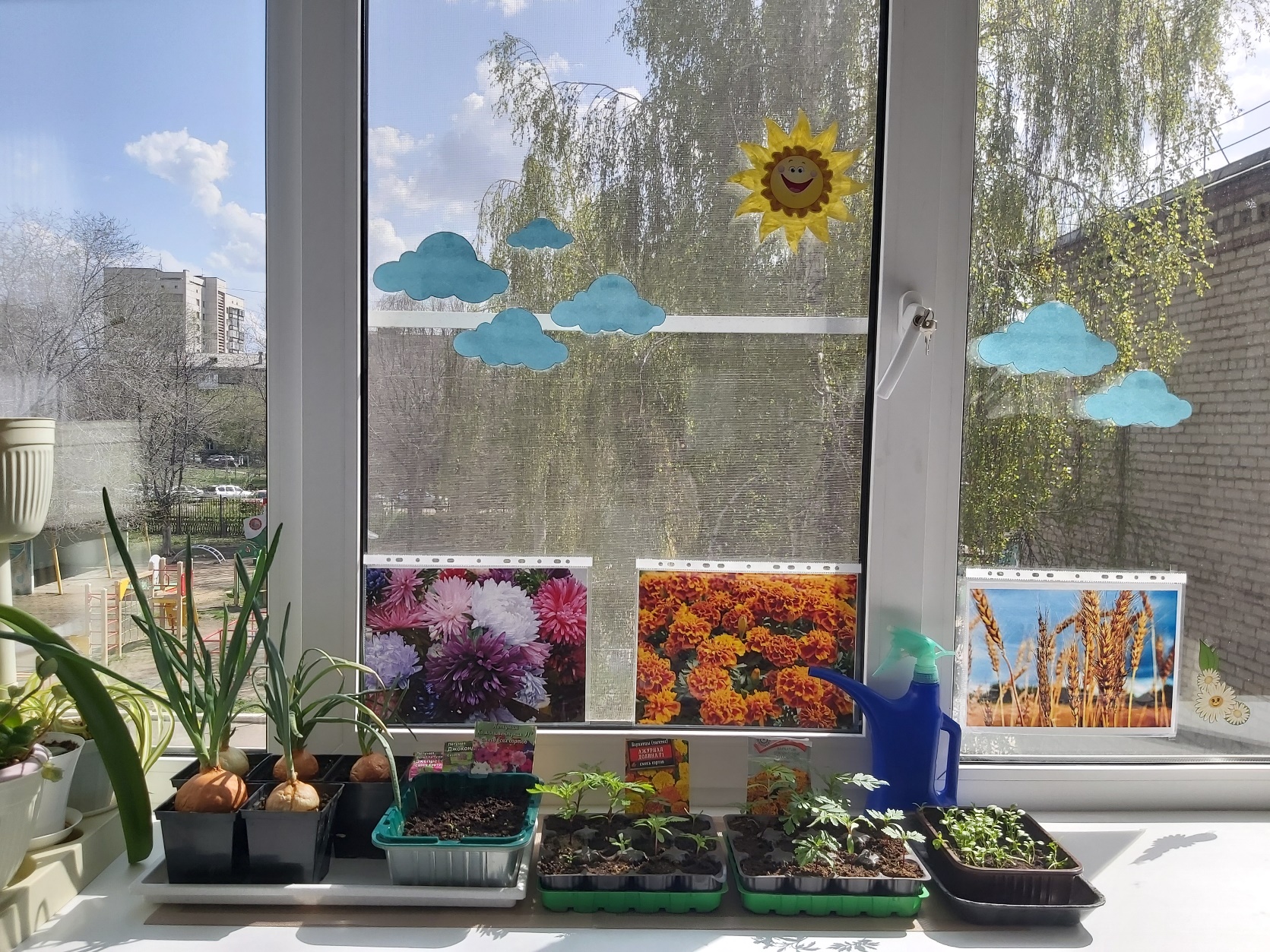 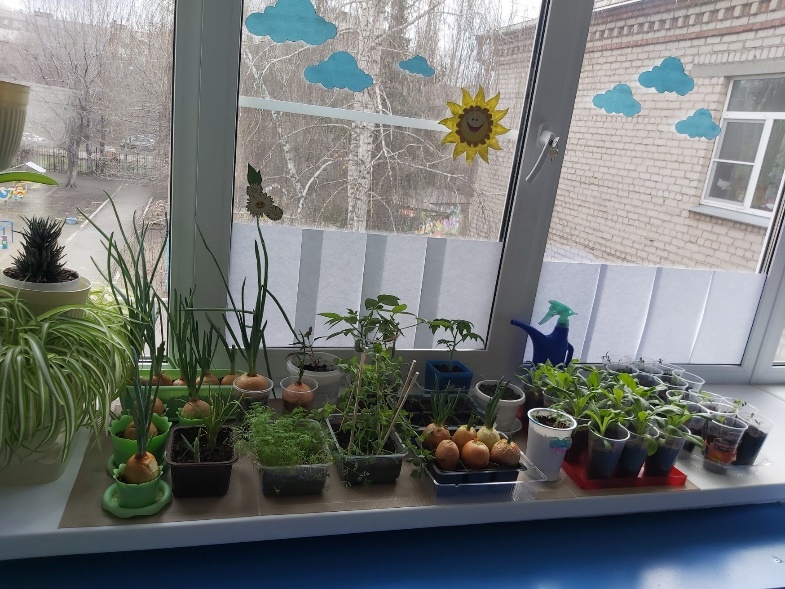 Сбор урожая
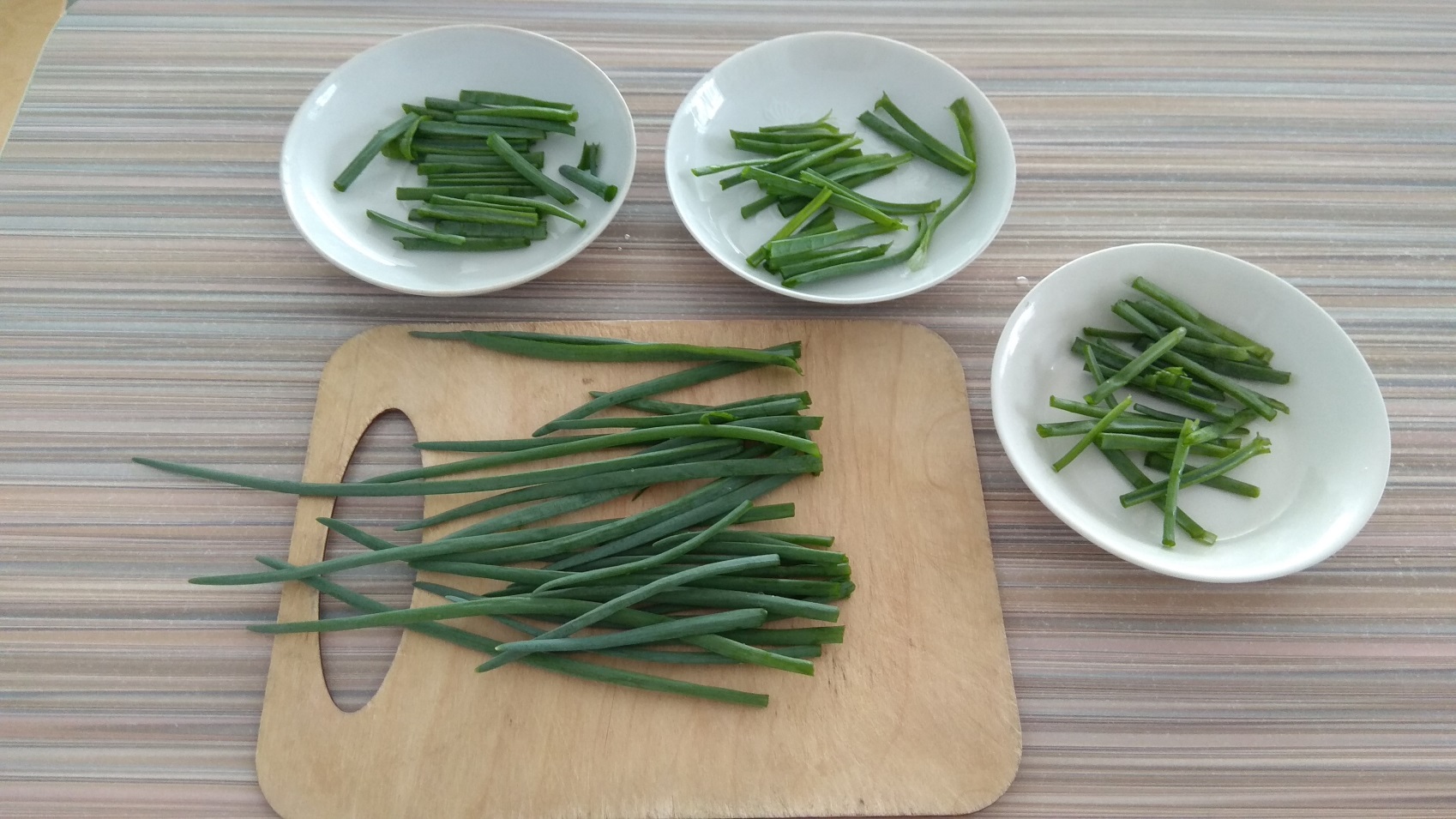 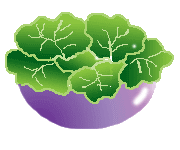 Приятного аппетита!
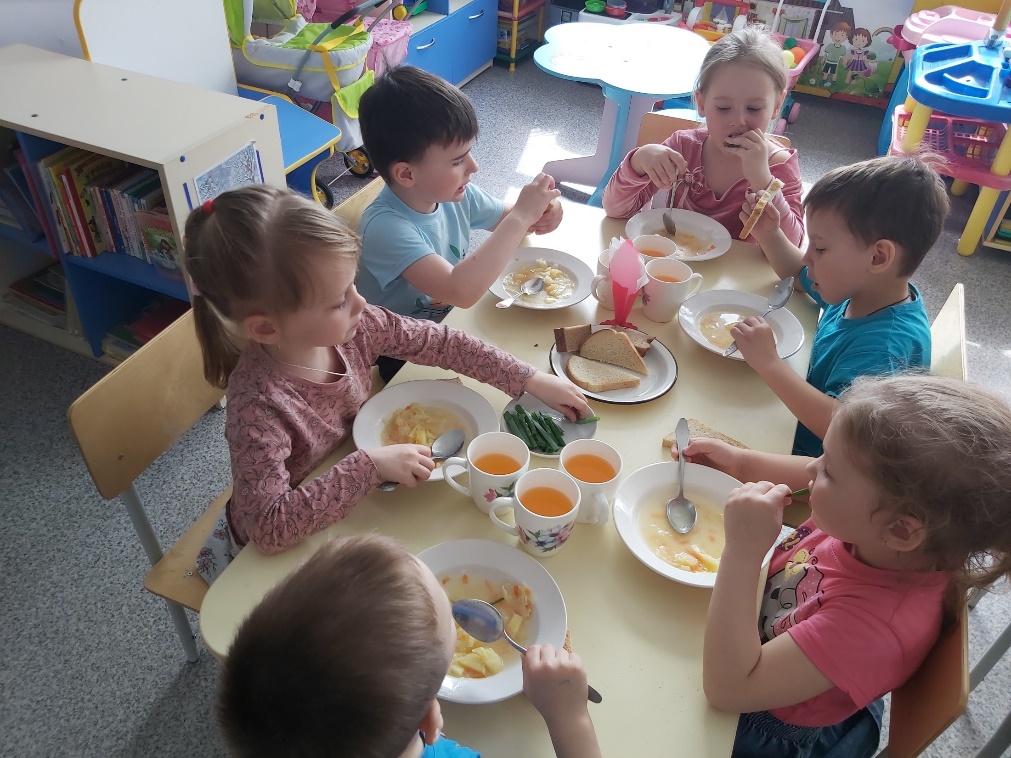 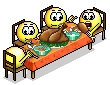 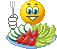 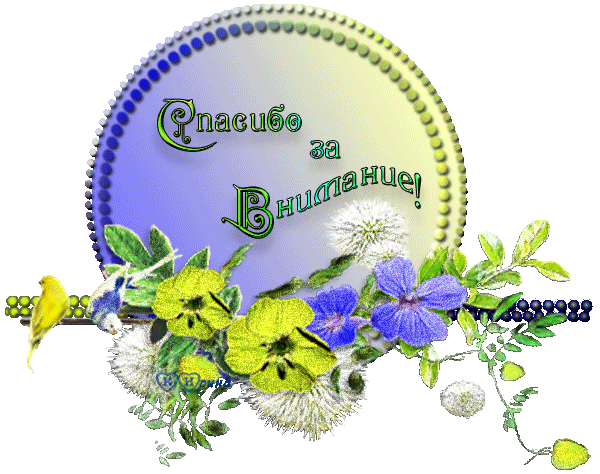